Plant Body Structure: Leaves
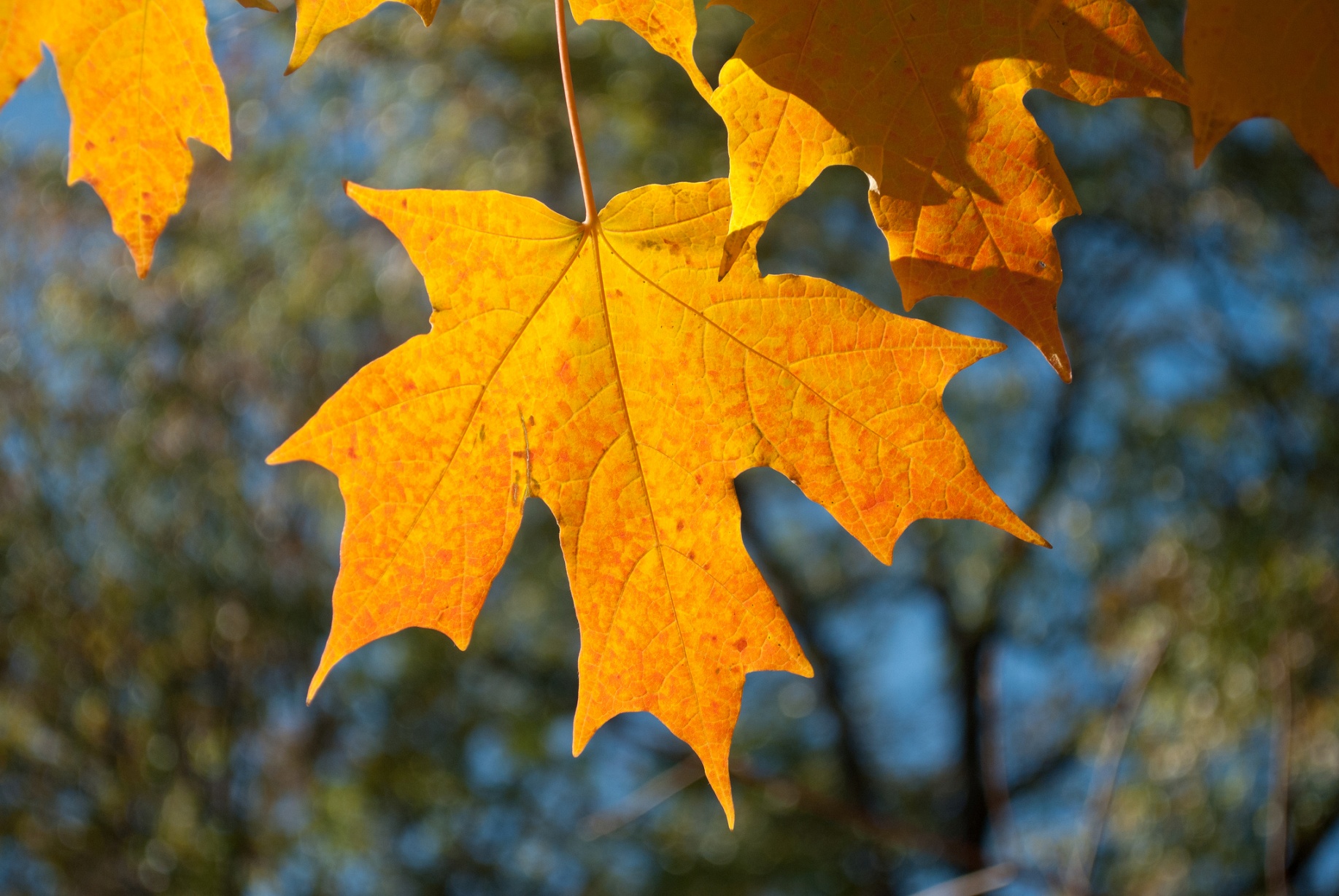 Leaf of a maple tree in the fall. 
Photo by Jean Flanagan
Copyright © 2013 BSCS and AAAS
Plant Body Structure: Stems
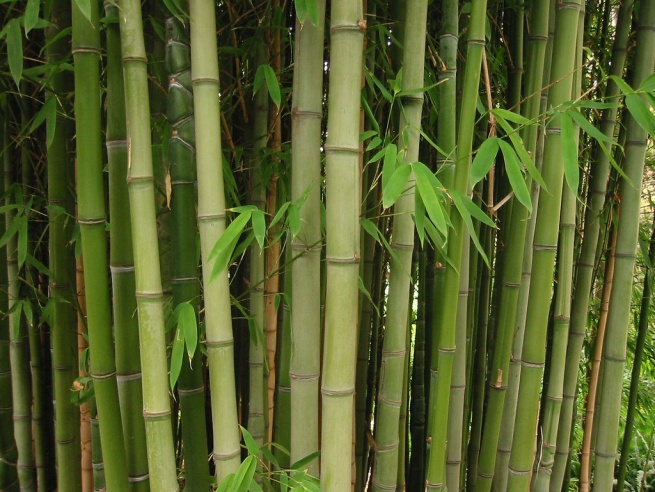 Bamboo stems. 
Photo by Mike Lowe
Copyright © 2013 BSCS and AAAS
Plant Body Structure: Wood
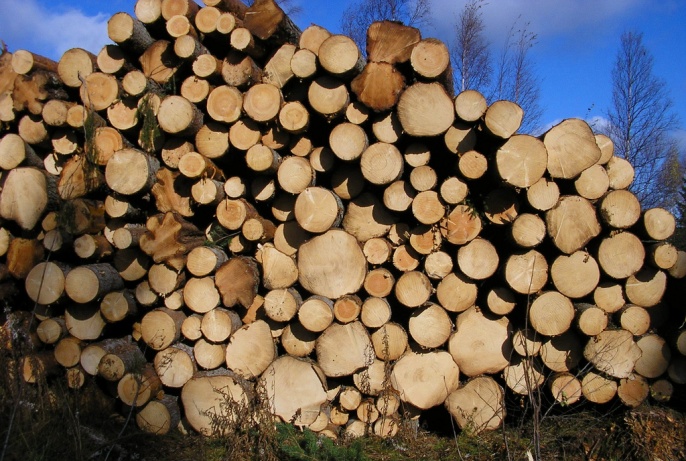 Stack of chopped wood from tree trunks. 
Photo by miguel c m
Copyright © 2013 BSCS and AAAS
Plant Body Structure: Bark
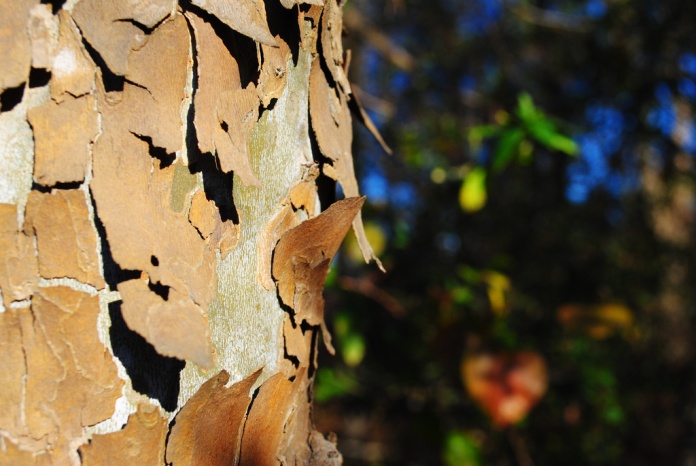 Peeling bark of an American Sycamore tree. 
Photo by Jean Flanagan
Copyright © 2013 BSCS and AAAS
Plant Body Structure: Roots
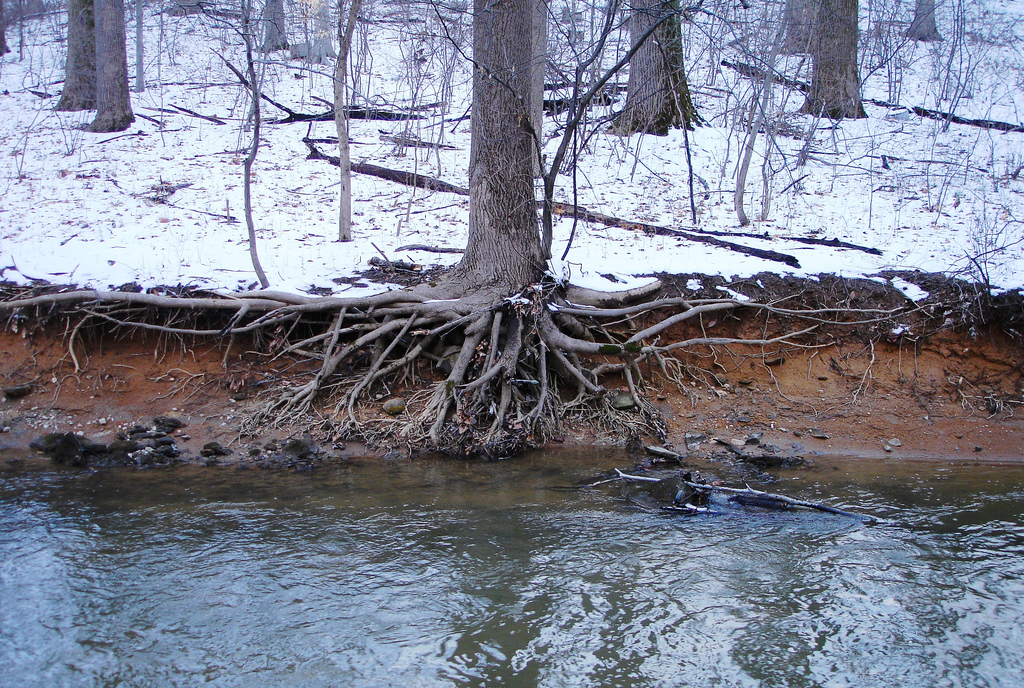 Tree roots exposed by erosion.  
Roots absorb water and minerals from the ground.
Photo by Cyndy Sims Parr (cyanocorax)
Copyright © 2013 BSCS and AAAS
Plant Body Structure: Flowers
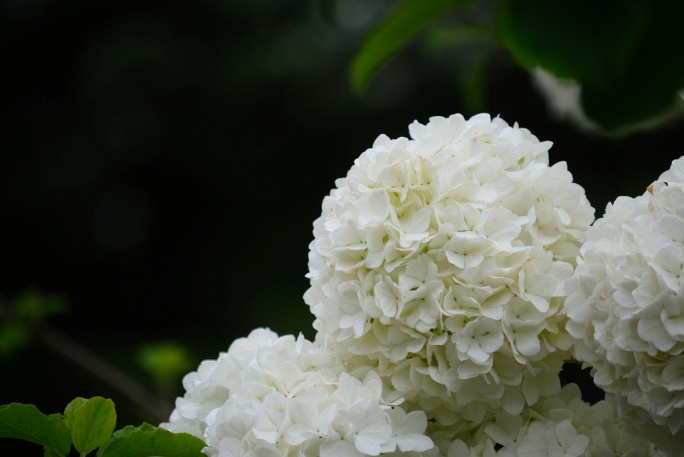 Flowers of a White Viburnum shrub. 
Photo by Jean Flanagan
Copyright © 2013 BSCS and AAAS
Plant Body Structure: Fruit
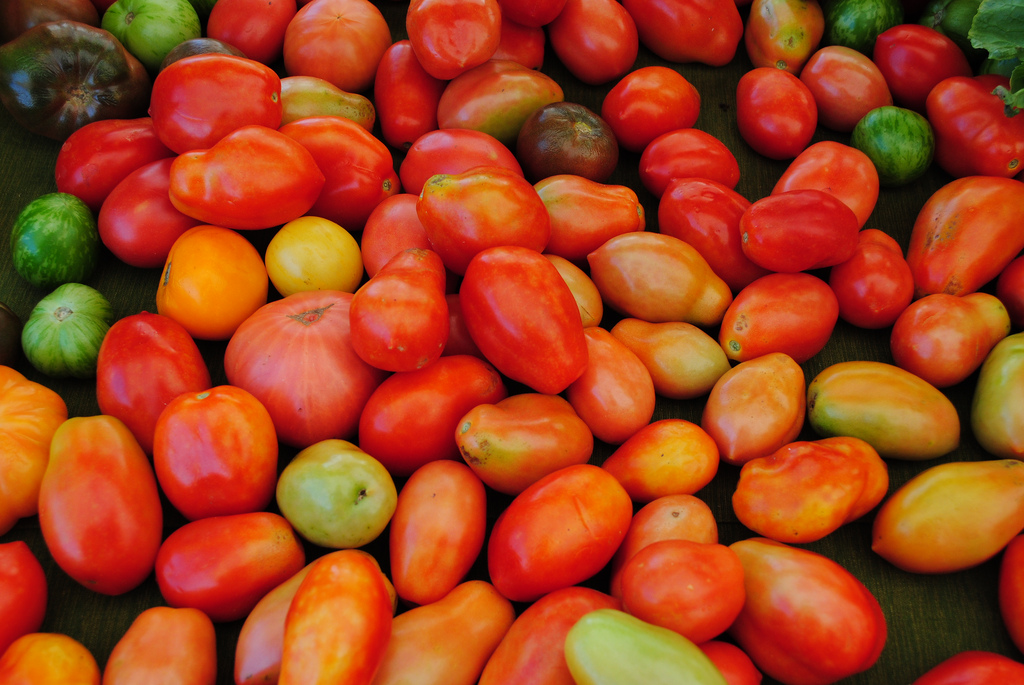 Tomatoes at a farmers’ market.
Photo by Jean Flanagan
Copyright © 2013 BSCS and AAAS
Plant Body Structure: Seeds
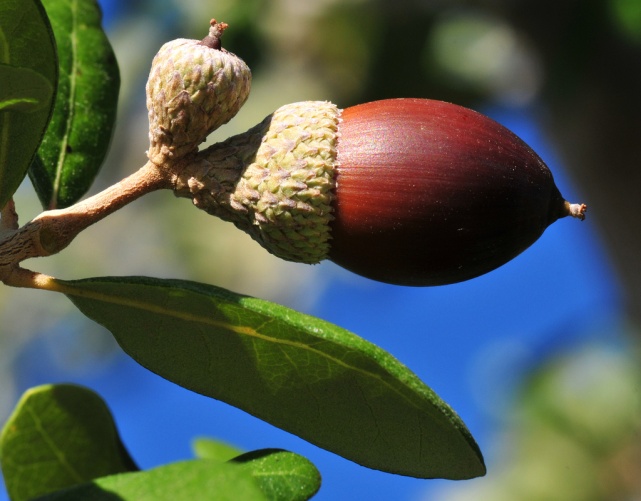 Acorn on an oak tree. 
Photo by Paul Garland
Copyright © 2013 BSCS and AAAS